Заместитель Уваровского Тамбовской области Афончикова М.В.
НАЦИОНАЛЬНЫЙ ПРОЕКТ «ДЕМОГРАФИЯ»ФЕДЕРАЛЬНЫЙ ПРОЕКТ «Содействие занятости женщин – создание условий для дошкольного образования для детей в возрасте до трех лет»
Проверка исполнения требований  законодательства о контрактной системе в сфере закупок 



ОБЪЕКТЫ ПРОВЕРКИ

МБДОУ «Детский сад «Золотая рыбка» (заказчик)

ООО «Дистрибьюция» (исполнитель)
МУНИЦИПАЛЬНЫЙ КОНТРАКТ
МБДОУ «ДЕТСКИЙ САД «ЗОЛОТАЯ РЫБКА» - ЗАКАЗЧИК
ООО № «ДИСТРИБЬЮЦИЯ» - ИСПОЛНИТЕЛЬ
ЦЕЛЬ ЗАКУПКИ:
Поставка малых архитектурных форм в целях  оборудования прилегающей территории  построенного детского сада  «Вишенка» на 50 мест
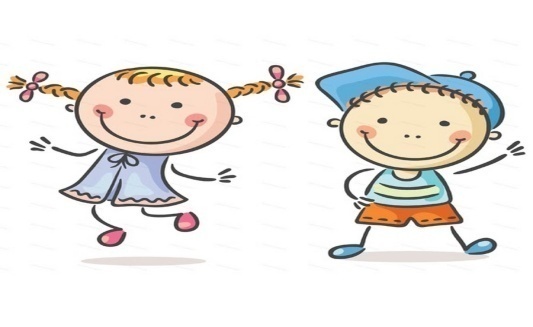 Проверочные мероприятия
► проверка наличия лимитов бюджетных обязательств, изучение аукционной документации, документов, подтверждающих соблюдение требований Федерального закона «О контрактной системе в сфере закупок товаров, работ, услуг для обеспечения государственных и муниципальных нужд» (в указанной части проверку целесообразно проводить до проведения аукциона с целью пресечения возможных нарушений);

►изучение процедуры проведения аукциона, сроков заключения контракта, содержания заключенного контракта  на соответствие аукционной документации

►оценка действий исполнителя по исполнению муниципального контракта (сроки исполнения контракта, полнота и качество поставленного товара)

►оценка действий заказчика по приемке товара (проверка соответствия контракту поставленного товара, наличие сопроводительных документов, и пр.), в том числе изучение актов приемки, товарно-транспортных и сопроводительных документов,  осмотр товара с выездом на место

►оценка действий (бездействий) заказчика в случае нарушение исполнителем условий контракта
РЕЗУЛЬТАТЫ ПРОВЕРКИ
► МУНИЦИПАЛЬНЫЙ КОНТРАКТ НЕ ИСПОЛНЕН, ОБОРУДОВАНИЕ В ПОЛНОМ ОБЪЕМЕ НЕ ПОСТАВЛЕНО

► ЗАКАЗЧИКОМ НИКАКИХ МЕР, НАПРАВЛЕННЫХ НА ПОНУЖДЕНИЕ ИСПОЛНИТЕЛЯ ВЫПОЛНИТЬ ОБЯЗАННОСТИ ПО КОНТРАКТУ НЕ ПРИНЯТЫ
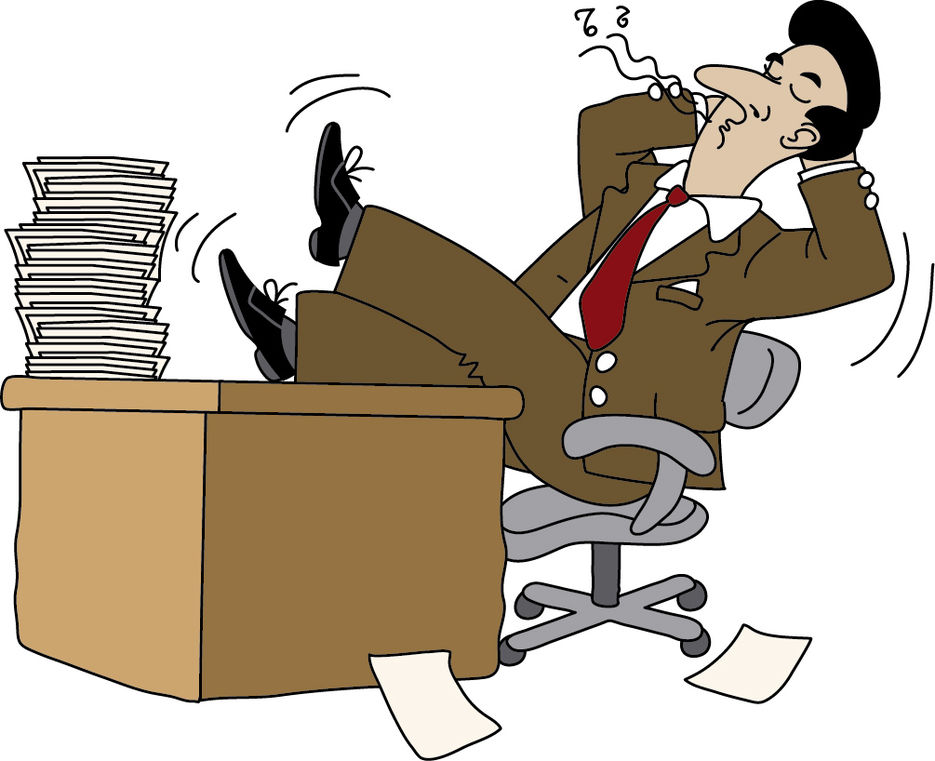 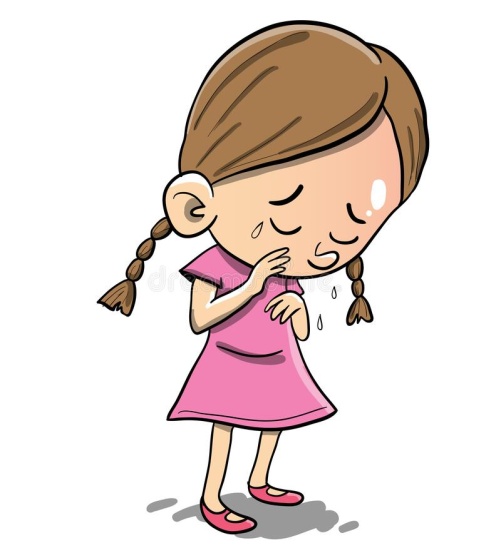 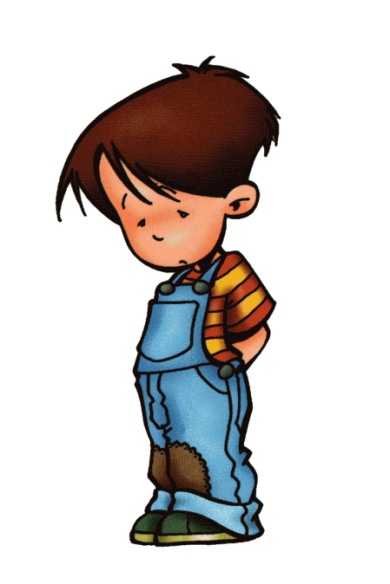 ПРИНЯТЫЕ МЕРЫ
► в адрес заказчика внесено представление об устранении нарушений законодательства о контрактной системе в сфере закупок

►в адрес исполнителя внесено представление об устранении нарушений законодательства о контрактной системе в сфере закупок

► в отношении  руководителя исполнителя ООО «Дистрибьюция» возбуждено производство об административном правонарушении, предусмотренном ч.7 ст.7.32 КоАП РФ, виновное лицо привлечено к административной ответственности